Orientation Training
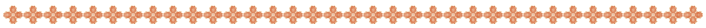 Understanding the mission, values, history, and services
Click to begin
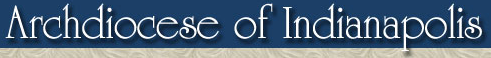 Objectives
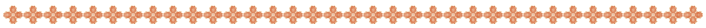 The objectives of this training are…
Introduce the mission, values, history, and services
Review examples on how current employees have applied the mission and values
Become familiar with the different Catholic Charities
Know where to go for additional information

This training is divided into 2 modules. You can complete both of the modules now, or just complete one of them. The modules are divided into…
Module 1: Introduction to Mission, Values, and History (approximately 15 minutes)
Module 2: Introduction to Services, To-do task, and Additional Resources (approximately 20 minutes)
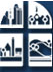 Click to continue
Welcome
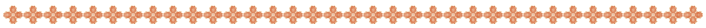 [Add in video from Oct 11th speech]
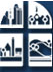 Continue
The Bigger Picture
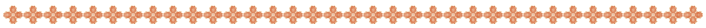 Catholic Charities USA
Founded in 1910 on the campus of Catholic University of America in Washington, D.C., this organization is the National Conference of Catholic Charities.

To learn more information, please view the
Catholic Charities Introduction video.

"Amen, I say to you, whatever you did for one of these least brothers and sisters of mine, you did for me.”
	- Matthew 25:35-40
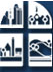 Continue
Mission
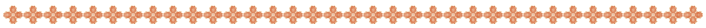 Our mission statement as a whole organization is as follows:

We, the Church in central and southern Indiana, called to faith and salvation in Jesus Christ in the Roman Catholic tradition, strive to live the Gospel by: 
Worshiping God in word and sacrament 
Learning, teaching, and sharing our faith 
Serving human needs
We commit ourselves to generosity and to the responsible use of our spiritual and material resources.

As an employee or volunteer, we expect you to focus on “serving human needs” and “committing ourselves to generosity.”
Meet…
Bishop Christopher Coyne
Apostolic Administrator, Archdiocese of Indianapolis
[insert photo]
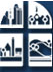 Continue
Importance of Mission
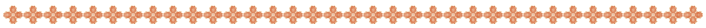 Our mission statement is important because it guides who we are as an organization and what drives our objectives. If we can get all of our employees and volunteers to know and understand our mission, then we will be on the right path to reach our goals.

Although we operate within the principles and values of Catholic teaching, many of the individuals and groups that we work with are not necessarily Catholic.

We can strive toward this mission by providing our services and encouragement to our clients, advocating our policies and actions, looking at the needs of the community and setting up services that best fit, and providing information about those important issues.

Check out our United Way video to view how our services are guided by our mission to help out the community.
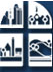 Continue
Values
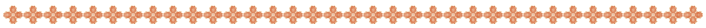 The values we honor are as follows. Pay attention to the values that are highlighted, as these are the ones we would like for you to focus on.
Prayer and spiritual growth 
Lifelong learning and sharing our faith 
Parish and family, the individual and community
 Compassion and respect for human life and all creation 
Justice and consistent moral standards 
Pro-active leadership and shared responsibility 
Vital presence in urban, suburban, and rural neighborhoods 
Stewardship
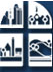 Continue
Importance of Values
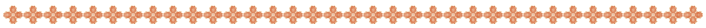 Consistent with our mission, our values are ways in which we can achieve our mission. Values are important because they provide us with guidance on how to work and volunteer. 

Check out our United Way video on how our employees are living by our values and influencing our youth at the Ryves Youth Center.
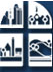 Continue
Our History
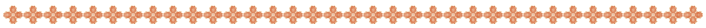 Our history dates back to 1834 when Pope Gregory XVI established the Diocese of Vincennes, which is now the Archdiocese of Indianapolis. This consisted of the whole state of Indiana and part of Illinois. Once the Diocese of Illinois was established, the Diocese of Vincennes only consisted of Indiana.

After another territory separation with Fort Wayne, IN in the mid 1800s, our area was made up of 50 counties, covering 18,479 square miles.

After the fifth bishop of Vincennes was made to fix his residence in Indianapolis, the diocese was changed to that of “Diocese of Indianapolis” in 1898.

In 1944, an apostolic decree of His Holiness Pope Pius XII was issued. This mandate elevated Indianapolis to the status of an archdiocese, therefore creating the Archdiocese of Indianapolis.

The Archdiocese of Indianapolis that you know now has over 13,700 square miles and covers 39 counties.
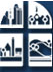 Continue
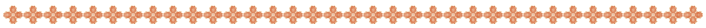 You have just completed Module 1: Introduction to Mission, Values, and History. Please click on the link below to complete the Knowledge Check. You must answer 2 out of the 3 questions correctly before printing your completion certificate or moving onto Module 2: “Introduction to Services, To-do Task, and Additional Resources”.

Click here for knowledge check
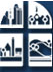 Our Services
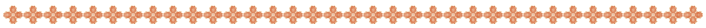 We provide services through our Catholic Charities which are divided into five regional agencies in:
Bloomington
Indianapolis
New Albany-St. Elizabeth
Tell City
Terre Haute

Catholic Charities provides help and creates hope for people in need. We advocate for justice in social structures and call the entire church and other people of good will to do the same. Catholic Charities works with individuals, families, and communities to help them meet their needs, overcome their obstacles, eliminate oppression, and build a just and compassionate society.
Click on each agency to learn more.
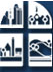 Meet…
David Siler
Secretariat of Catholic Charities
[insert photo]
Continue
Our Services
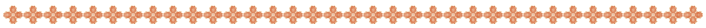 To learn more about the poverty aspect of Catholic Charities’ services, view the “Culture of Poverty” video provided by the Bridges Out of Poverty organization. Click on the link below.

Culture of Poverty

The mission of Catholic Charities is to provide service to people in need, to advocate for justice in social structures, and to call the entire church and other people of good will to do the same. We commit ourselves to generosity, accountability, openness and responsiveness to the human needs of diverse people and communities.
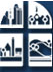 Continue
What to do Next
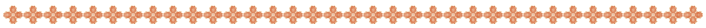 As part of the orientation training completion, we would like for you to become a member of Catholic Charities USA and join one of their various interest sections. Please click on the link below.

Catholic Charities USA
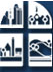 Continue
Additional Resources
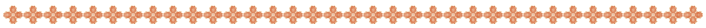 Indianapolis Archdiocese Mission Statement
Indianapolis Archdiocese Secretariat Catholic Charities Mission Statement
Minneapolis Catholic Charities
Catholic Charities of USA
[Notre Dame’s online classes for Catholic Social Teachings  and Intro to the Catholic Church (STEP program)]
[Reading material, books, videos, learning opportunities, encyclicals, Bishop statements, websites]
Vatican's Encyclicals
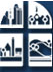 Continue
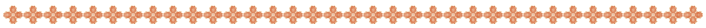 You have just completed Module 2: Introduction to Services, To-do Task, and Additional Resources. Please click on the link below to complete the Knowledge Check. You must answer both questions correctly before printing your completion certificate.

Click here for knowledge check.
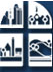 Click here to return to previous slide
Catholic Charities in Bloomington
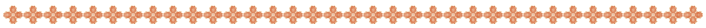 The services we provide include:



The mental health and psychological services  are provided to couples, families, and individuals of all ages.  Our school counseling service provides teacher training and consultation services.  The outreach services are for families living in poverty or for persons experiencing homelessness. Becky’s Place provides multiple services for single women and women with children.

For more information, please visit Catholic Charities in Bloomington’s website.

[Add in image of CC Bloomington]
Mental Health Counseling
School Counseling
Psychological Services
Outreach Services
Becky’s 
Place
Meet…
Marsha McCarty
Agency Director
Catholic Charities of Bloomington
[insert photo]
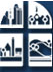 Click here to return to previous slide
Catholic Charities in Indianapolis
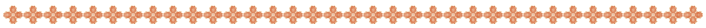 The services we provide include:




Our mental health and support services provide professional counseling to individuals, couples, families, and school children. We have a neighborhood youth outreach program that offers safe and educational after school care activities and summer day camp. Our senior services include adult day care, support groups for caregivers, a companion program, and a clearinghouse of volunteer opportunities. Our crisis relief services provide such necessities as food, clothing, and money to those in emergency or critical need. Our shelter services include temporary housing for homeless families and transitional housing for families facing chronic homelessness. Our refugee program assists people resettling in the Indianapolis community. During the holidays, we also provide Christmas gift assistance for needy families. Our pregnancy and adoption services include full service birthparent counseling, support groups, adoption placement services and counseling, and transracial and transculture training.

For more information, please visit Catholic Charities in Indianapolis’ website.

[Add in image of CC Indianapolis]
Mental Health & Support Services
Senior 
Services
Crisis Relief & Shelter Services
Pregnancy & Adoption Services
Meet…
David Bethuram
Agency Director
Catholic Charities of Indianapolis
[insert photo]
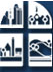 Click here to return to previous slide
Catholic Charities in New Albany-St. Elizabeth
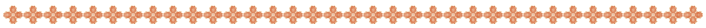 The services we provide include:




Our housing services include homes for pregnant teens and young mothers who need transitional housing. Our pregnancy and adoption services include counseling, pregnancy testing, adoption placement services and home studies, and distribute maternal and infant items. We also provide child advocacy and supervised visitation for non-custodial parents. We offer professional mental health counseling and in-home services to individuals with disabilities.

For more information, please visit Catholic Charities in New Albany-St. Elizabeth’s website.

[Add in image of CC Indianapolis]
Housing 
Services
Mental Health Services
Community Services
Pregnancy & Adoption Services
Meet…
Mark Casper
Agency Director
Catholic Charities of
New Albany-St. Elizabeth
[insert photo]
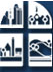 Click here to return to previous slide
Catholic Charities in Tell City
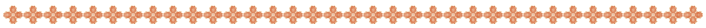 The services we provide include:



Our community services provide a food pantry for the hungry, a weekly hot meal program, and a winter coat program that collects coats and blankets from the community. We connect individuals to a local banker for basic budgeting classes to hopefully raise them out of poverty. We have a bereavement ministry that includes a collection of books, tapes, and readings for anyone in need, along with occasional support groups. Our crisis assistance program provides financial assistance for such things as rent and transportation and our hotline provides support for women in crisis pregnancy situations. Our referral services help connect those in need navigate through different area agencies to find the help they need. 

For more information, please visit Catholic Charities in Tell City’s website.

[Add in image of CC Indianapolis]
Community 
Services
Referral
 Services
Budgeting 
Classes
Bereavement & Crisis Services
Meet…
Joan Hess
Agency Director
Catholic Charities of
Tell City
[insert photo]
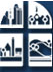 Click here to return to previous slide
Catholic Charities in Terre Haute
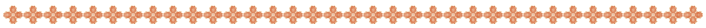 The services we provide include:



Our community services include the Christmas store that provides gift assistance to needy families, a household exchange program that provides furniture and household items, and a food bank that is a member of Feeding America which distributes food to soup kitchens, food pantries, and senior and youth centers. The Bethany House is a homeless shelter for single women, families, and single parents with children that provide temporary housing and counseling. The house also includes a soup kitchen that operates 365 days a year. The Ryves Youth Center provides programs for children weekday afternoons that includes counseling, tutoring, meals, and activities. The youth center also had a full day pre-school for homeless and at-risk children.

For more information, please visit Catholic Charities in Terre Haute’s website.

[Add in image of CC Indianapolis]
Community 
Services
Bethany 
House
Ryves Youth Center
Meet…
John Etling
Agency Director
Catholic Charities of Terre Haute
[insert photo]
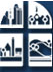 Module 1 Knowledge Check
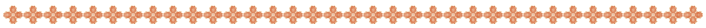 In regards to the Archdiocese of Indianapolis’ mission statement, as an employee or volunteer, what aspects should you focus on in your work?
Preaching the Catholic faith
Serving human needs
Worshipping God
Continue
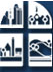 Module 1 Knowledge Check
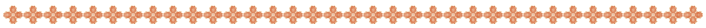 2. 	In regards to the Archdiocese of Indianapolis’ values, as an employee or volunteer, which of the following values should you focus on in your work? Click all that apply.
Compassion and respect for human life and all creation
Prayer and spiritual growth
Justice and consistent moral standards
Pro-active leadership and shared responsibility
Sharing our faith
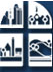 Continue
Click to Return
Module 1 Knowledge Check
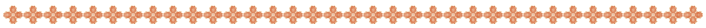 3.	What are the faith requirements to be employed or to volunteer at the Archdiocese of Indianapolis?
Catholic
Christian, but not necessarily Catholic
There are no faith requirements. The Archdiocese of Indianapolis only requires that all employees and volunteers operate within Catholic principles.
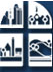 Module 2 Knowledge Check
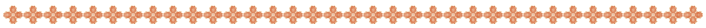 Which of the following services does the Archdiocese of Indianapolis’ Catholic Charities not provide?
Mental health services
Budgeting services
Pregnancy services for teens
Dental services
Tutoring for children
Continue
Module 2 Knowledge Check
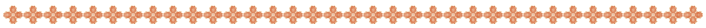 2.	Does the Archdiocese of Indianapolis provides services to the entire state of Indiana?
Yes
No
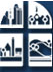 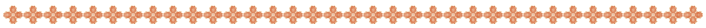 NAME has successfully completed the orientation training, “Introduction to Mission, Values, and History” on DATE.
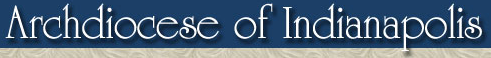 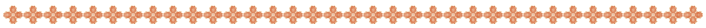 NAME has successfully completed the orientation training, “Introduction to Services, To-do Task, and Additional Services” on DATE.
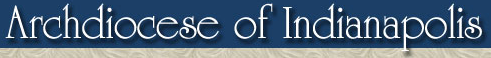